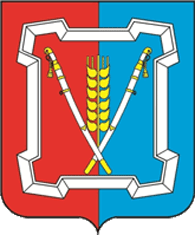 Бюджет для граждан
«Отчет об исполнении бюджета 
Курского муниципального района Ставропольского края за 2015 год»
Бюджет – форма образования и расходования денежных средств для финансового обеспечения задач и функций  органов местного самоуправления             Главный распорядитель бюджетных средств – орган местного самоуправления, а также наиболее значимое учреждение образования, культуры, указанное в ведомственной структуре расходов бюджета, имеющие право распределять бюджетные ассигнования и лимиты бюджетных обязательств между подведомственными получателями бюджетных средств      Получатель бюджетных средств – орган местного самоуправления, казенные учреждения, находящиеся в ведении главного распорядителя бюджетных средств, имеющие право на принятие и (или) исполнение бюджетных обязательств от имени публично-правового образования за счет средств соответствующего бюджета.      Главный администратор доходов бюджета – определенный решением о бюджете орган местного самоуправления, имеющий в своем ведении администратора доходов бюджета и (или) являющийся администраторами .доходов бюджета
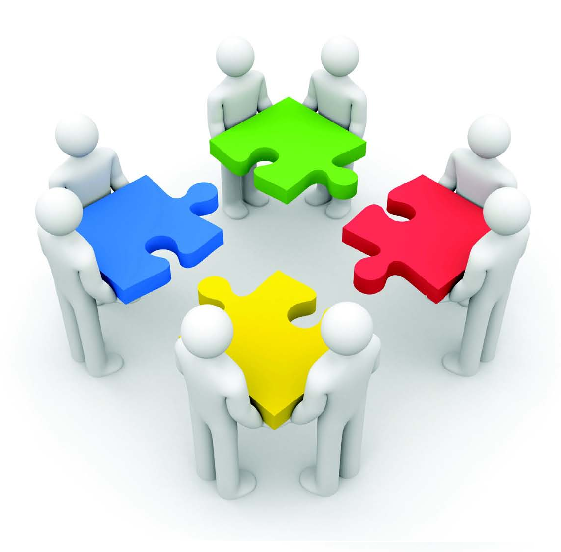 Бюджет – это план доходов и расходов  на определенный период
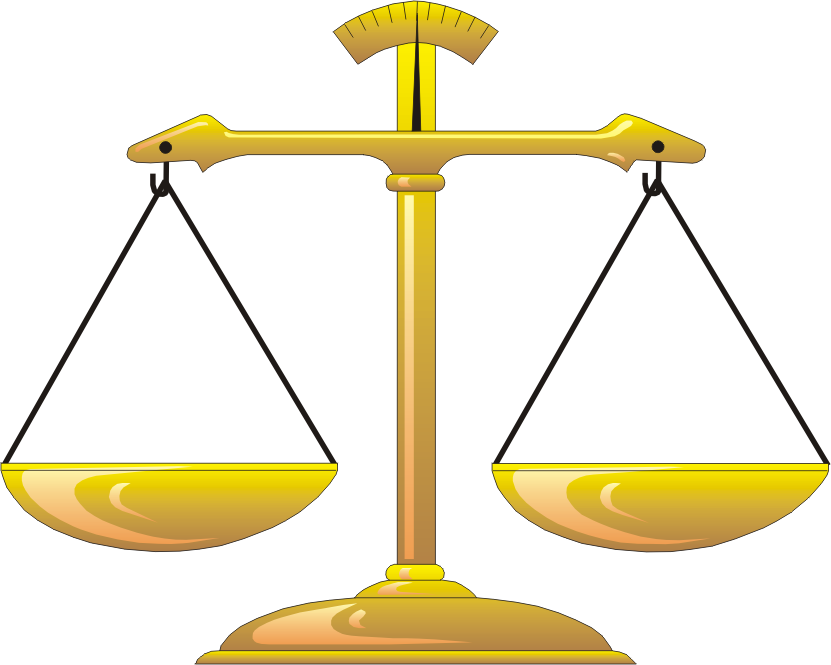 Доходы бюджета  - поступающие в              
 бюджет денежные средства
Расходы бюджета - выплачиваемые из бюджета денежные средства
Дефицит бюджета – превышение расходов бюджета над его доходами
Профицит бюджета – превышение доходов бюджета над его расходами
ЗАКОН И РЕШЕНИЕ О БЮДЖЕТЕ
Местный бюджет:
Решение о бюджете 
принимается местным 
представительным органом

Бюджет субъекта РФ:
 Региональный «Закон о бюджете» 
принимается законодательным органом региона

Федеральный бюджет: 
Федеральный «Закон о бюджете» 
принимается Государственной Думой РФ

Основные принципы: 
Бюджетный кодекс РФ принимается 
Государственной Думой РФ.
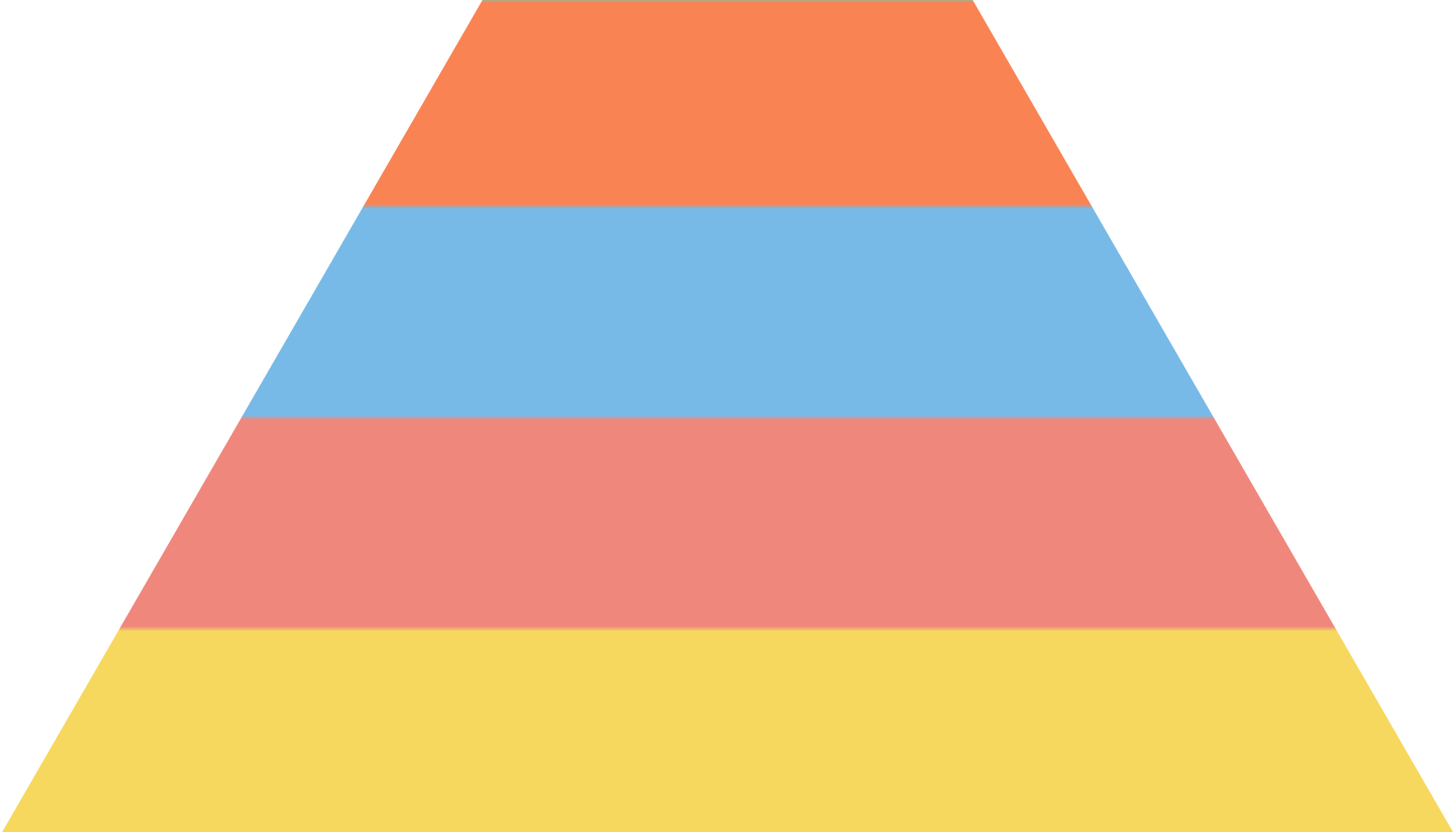 УЧАСТНИКИ БЮДЖЕТНОГО ПРОЦЕССА
Глава  Курского муниципального района
     Совет Курского муниципального района
     Администрация Курского муниципального района
     Контрольно-счетный орган Курского муниципального района
     Финансовое управление администрации Курского 
       муниципального района
     Главные распорядители, распорядители и получатели 
      бюджетных средств
     Главные администраторы (администраторы) доходов   
      бюджета Курского муниципального района
     Органы местного самоуправления муниципальных 
      образований Курского района
     Иные органы, на которые законодательством Российской 
      Федерации и законами Ставропольского края возложены 
      бюджетные, налоговые и иные полномочия
За отчетный период - 5 проектов решений 
о внесении изменений в бюджет района
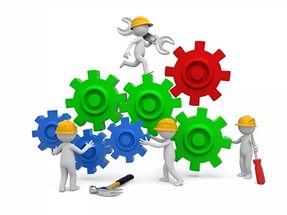 тыс.рублей
расходы
доходы
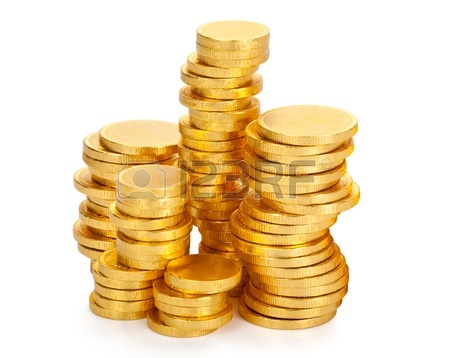 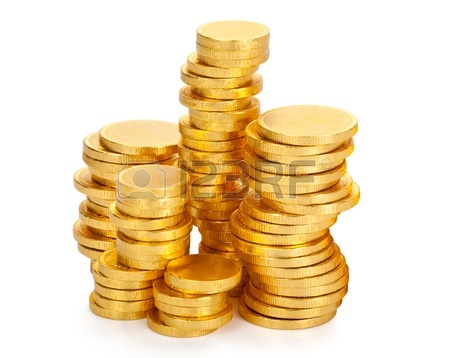 дефицит
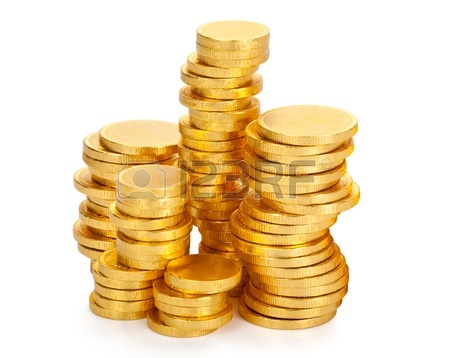 1 266 828,30
1 214 623,96
52 204,34
Исполнение бюджета Курского муниципального района 
за 2015 год
тыс.рублей
исполнено
назначено
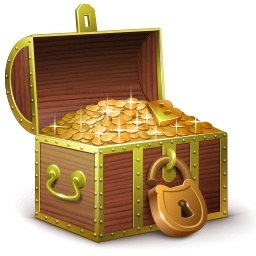 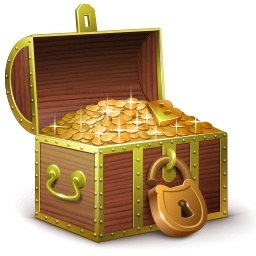 ДОХОДЫ
1 214 623,96
1 214 856,04 или 100,0%
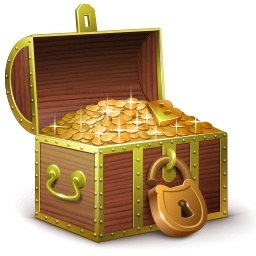 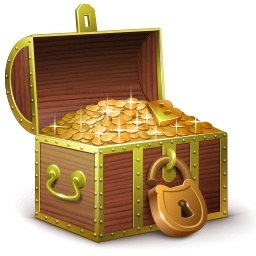 РАСХОДЫ
1 266 828,30
1 228 754,65 или 97,0%
ОБЩИЙ ОБЪЕМ СОБСТВЕННЫХ ДОХОДОВ
ОБЩИЙ ОБЪЕМ 
ДОХОДОВ
тыс.рублей
+ 112 426,05 или 10,2%
1 214 856,04
+ 33 616,76 или 24,3%
1 102 429,99
172 037,33
138 420,57
2014 год
2015 год
СТРУКТУРА НАЛОГОВЫХ И НЕНАЛОГОВЫХ (СОБСТВЕННЫХ)  ДОХОДОВ КУРСКОГО МУНИЦИПАЛЬНОГО РАЙОНА
%
ФАКТИЧЕСКОЕ ПОСТУПЛЕНИЕ НАЛОГОВЫХ И НЕНАЛОГОВЫХ ДОХОДОВ
52 699,91
62 684,72
109 352,61
112 075,44
Структура доходов Курского муниципального района
тыс.рублей
Налоговые и неналоговые доходы  
172 037,33
Безвозмездные поступления  


1 042 818,71
1 214 856,04
Удельный вес собственных доходов
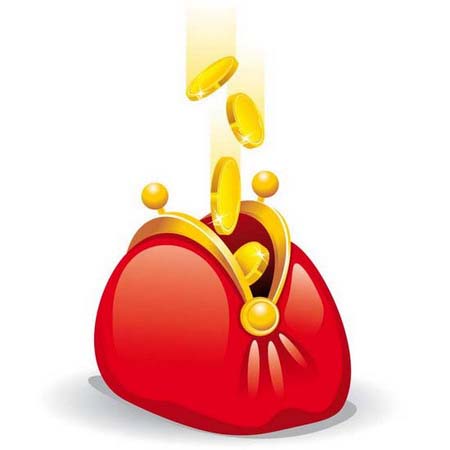 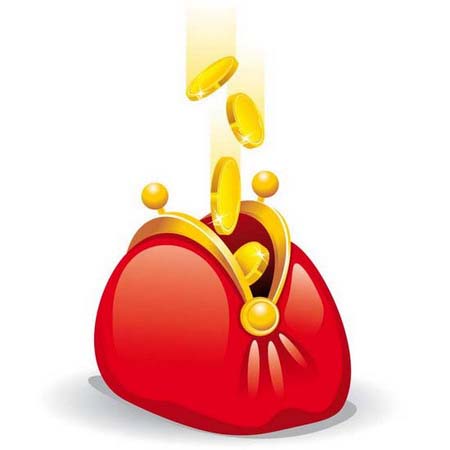 на 1,4%
2014 год
2015 год
БЕЗВОЗМЕЗДНЫЕ ПОСТУПЛЕНИЯ ОТ ДРУГИХ БЮДЖЕТОВ БЮДЖЕТНОЙ СИСТЕМЫ
тыс.рублей
Доля безвозмездных поступлений
2,2%
Фактическое исполнение
2014 год
1 049 848,61
1 042 818,71 или 99,3%
2015 год
безвозмездные
собственные
назначено
исполнено
За отчетный период дополнительно поступило налога на доходы физических лиц в бюджет района
тыс.рублей
по нормативу 36%
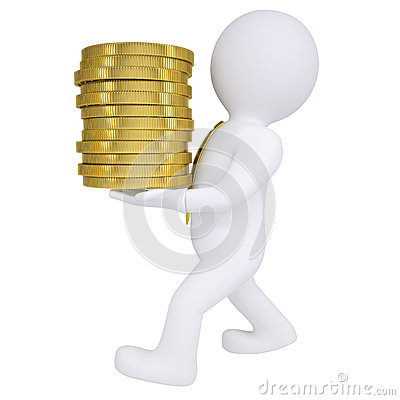 +31 552,00
+11 358,72









МЕСТНЫЙ 
БЮДЖЕТ
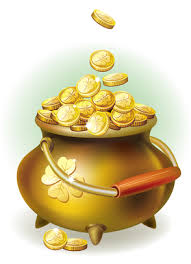 Исполнение расходной части бюджета 
Курского муниципального района
тыс.рублей
2015 год
1 228 754,65 или 97,0%
141 916,73  или 13%
1 086 837,92 или 91,1%
1 266 828,30
1 192 376,58
ПРИОРИТЕТНЫЕ СТАТЬИ РАСХОДОВ БЮДЖЕТА КУРСКОГО МУНИЦИПАЛЬНОГО РАЙОНА В 2015 ГОДУ
тыс.рублей
выплата заработной платы работникам бюджетной сферы
продукты питания
медикаменты, перевязочные 
   средства
коммунальные услуги
социальные выплаты населению
1 057 783,85 или 86,1%
1 228 754,65
МУНИЦИПАЛЬНЫЕ ПРОГРАММЫ
09. Развитие малого 
и среднего бизнеса, потребительского рынка, снижение административных барьеров
01. Развитие 
образования
05. Молодежная политика
10. Развитие коммунального хозяйства, транспортной сис-темы и обеспечение безопас-ности дорожного движения
02. Социальная 
поддержка граждан
06. Управление имуществом
03. Сохранение и развитие культуры
07. Управление финансами
11. Развитие сельского хозяйства
04. Развитие физической культуры и спорта
08. Защита населения и территории Курского района от чрезвычайных ситуаций
12. Межнациональные отношения и поддержка казачества
ОБЩЕГОСУДАРСТВЕННЫЕ ВОПРОСЫ
тыс.рублей
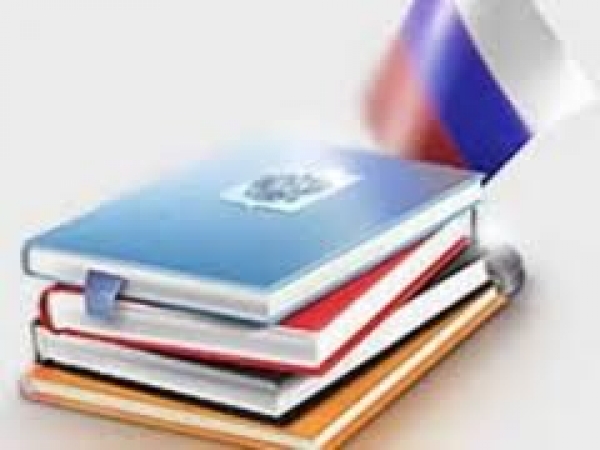 58 164,45
+ 10 239,93
68 404,37 или 97,8%
НАЦИОНАЛЬНАЯ  БЕЗОПАСНОСТЬ
тыс.рублей
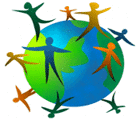 3 334,86
+ 1 051,64
4 386,5 или 98,9%
НАЦИОНАЛЬНАЯ ЭКОНОМИКА
тыс.рублей
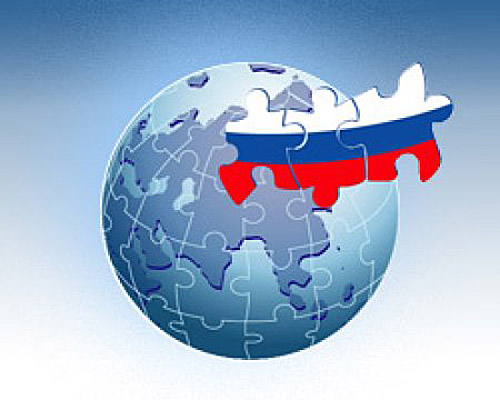 61 662,19
- 3 930,44
57 731,76          или 98,6%
ЖИЛИЩНО-КОММУНАЛЬНОЕ ХОЗЯЙСТВО
тыс.рублей
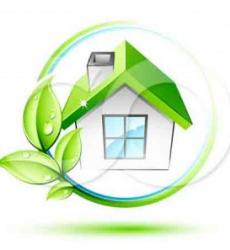 798,08
798,01 или 99,8%
ОБРАЗОВАНИЕ
тыс.рублей
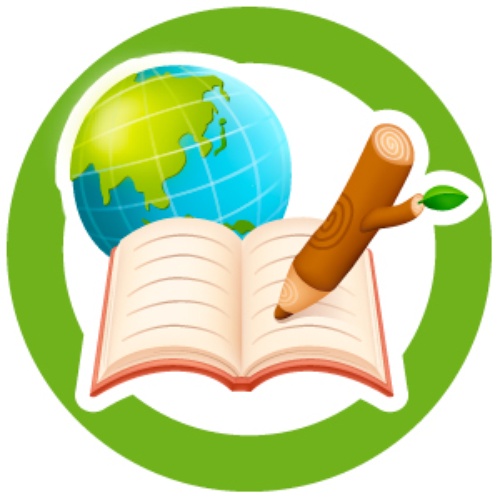 598 968,14
+ 82 219,96
681 188,10 или 96,1%
КУЛЬТУРА, КИНЕМАТОГРАФИЯ
тыс.рублей
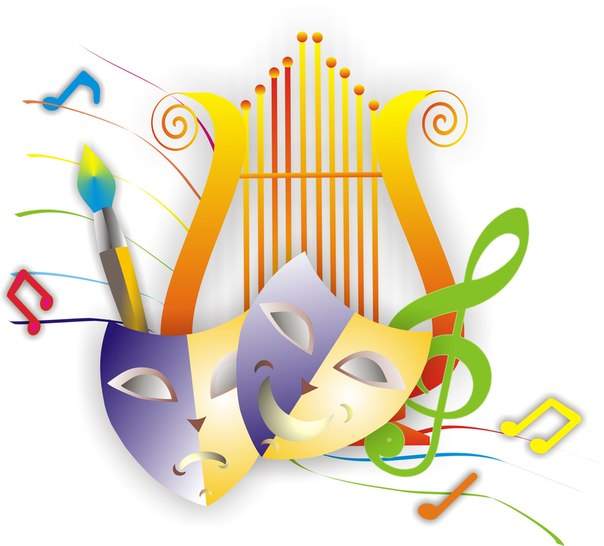 36 203,24
+ 10 491,85
46 695,06 или 99,9%
СОЦИАЛЬНАЯ ПОЛИТИКА
тыс.рублей
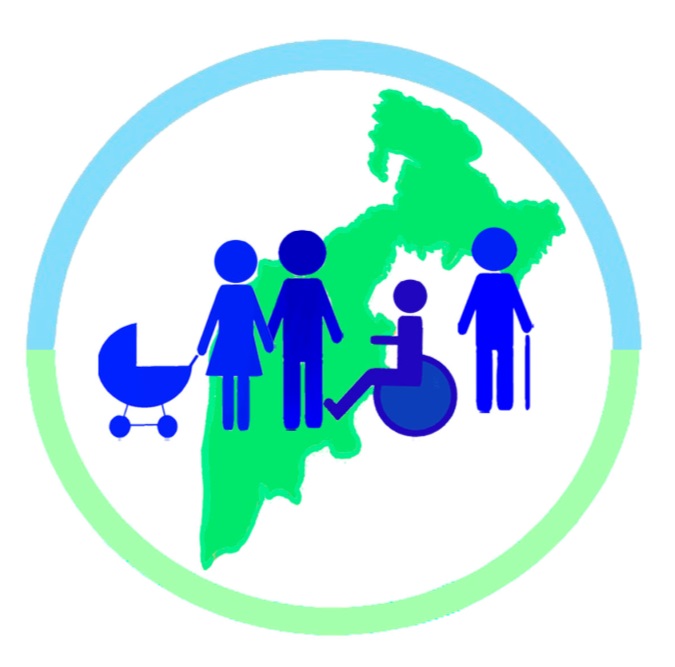 297 501,09
+ 27 397,57
324 898,66 или 97,7%
ФИЗИЧЕСКАЯ КУЛЬТУРА И СПОРТ
тыс.рублей
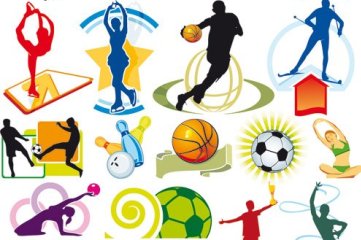 4 372,90
+ 629,13
5 002,03 или 99,9%
МЕЖБЮДЖЕТНЫЕ  ТРАНСФЕРТЫ
тыс.рублей
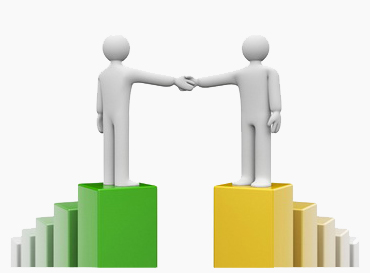 25 833,00
+ 13 817,16
39 650,16 или 99,9%
КАССОВОЕ ИСПОЛНЕНИЕ ЗА 2015 ГОД
тыс.рублей
399 973,12
308 336,75
279 590,84
240 853,94
19,6%
25,1%
22,7%
32,6%
СТРУКТУРА РАСХОДОВ БЮДЖЕТА КУРСКОГО МУНИЦИПАЛЬНОГО РАЙОНА 
В РАЗРЕЗЕ ЭКОНОМИЧЕСКИХ СТАТЕЙ
«Хочешь быть на высоте  —  выбирай  путь в гору»
Курский 
муниципальный 
район
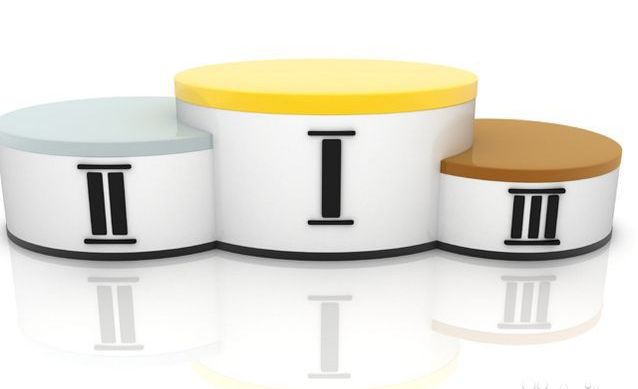 В соответствии с приказом министерства финансов Ставропольского края №72 от 19 апреля 2016 года «О результатах оценки качества управления бюджетным процессом в муниципальных районах и городских округах Ставропольского края  по итогам 2015 года» Курскому муниципальному району присвоена I степень качества управления бюджетным процессом
СТРУКТУРА КОНСОЛИДИРОВАННОГО БЮДЖЕТА КУРСКОГО МУНИЦИПАЛЬНОГО РАЙОНА
500 Совет КМР СК
 501 Администрация КМР СК
 504 Финансовое управление АКМР СК
 506 Отдел образования АКМР СК
 507 МКУ культуры «Управление культуры» КМР СК
 509 Управление труда и социальной защиты населения АКМР СК
511 МКУ «Комитет по физической культуре и спорту» КМР СК
 522 МКУ «Центр по работе с молодежью» КМР СК 
 531 Отдел сельского хозяйства и охраны окружающей среды АКМР СК
бюджет района
КОНСОЛИДИРОВАННЫЙ БЮДЖЕТ КУРСКОГО МУНИЦИПАЛЬНОГО РАЙОНА
бюджеты поселений (201)
МО Балтийского с/с
МО Галюгаевского с/с
МО Кановского с/с
МО Курского с/с
МО Мирненского с/с
МО Полтавского с/с
Ростовановский с/с
МО Рощинского с/с
МО Русского с/с
МО Серноводского с/с
МО ст.Стодеревской
МО с.Эдиссия
ИСПОЛНЕНИЕ БЮДЖЕТОВ МУНИЦИПАЛЬНЫХ ОБРАЗОВАНИЙ КУРСКОГО РАЙОНА ЗА 2015 ГОД
ФАКТИЧЕСКОЕ  ИСПОЛНЕНИЕ БЮДЖЕТОВ МО  КУРСКОГО РАЙОНА ЗА 2015 ГОД
ИТОГИ социально-экономического развития Курского муниципального района за 2015 год
Промышленное производство
пищевые продукты 
включая соки
добыча  полезных ископаемых
изделия из дерева
Наращивание темпов за счет производства пищевых продуктов, которое на территории Курского района осуществляют 15 организаций, в том числе: 6 по производству хлеба и хлебобулочных изделий, 3-по производству муки, 4 по производству мяса, 1 по производству консервированной плодоовощной продукции и выпуску соков.
      Объемы производства хлеба и хлебобулочных изделий за 2015 год составляет 1511,4 тонн, что составляет 85% к уровню прошлого года,  муки  9013,3 тонн, что составляет 109,4 %  к аналогичному периоду прошлого года. 
     За  2015 год  все производители, осуществляющие деятельность на территории Курского муниципального района  отгрузили товаров собственного производства, выполнили работ и услуг собственными силами по фактическим видам деятельности на сумму 944,3 млн. руб., что составило 100,4% к аналогичному периоду прошлого года.
      Объем промышленной продукции составил в 2015 году 708,4 млн. рублей, что составляет 113 %  к соответствующему периоду прошлого года.
     Объем производства потребительских товаров составил 235,9 млн.рублей, что составляет 75 % к соответствующему периоду 2014года.
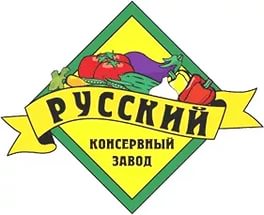 Крупным производителем  на территории Курского района                     
                                  является ООО «Консервный завод «Русский», основной         
                                              деятельностью которого является производство 
                                            консервированной  плодоовощной продукции. За 2015                        
                                       год произведено  17097,71 туб, что составляет 
                               увеличение  в 2,1 раза к соответствующему периоду 2014 года.             
                            В структуре производства 
пищевых продуктов производство 
плодоовощной  консервированной 
продукции составляет 38% .  
Предприятие выпускает 28 видов 
фирменной продукции - это натуральные 
соки, зеленый горошек, фасоль красная, 
белая в томатном соусе, томаты, огурцы, 
ассорти из томатов и огурцов, томаты 
в собственном соку. Для производства используется собственное                  
                                                            сельскохозяйственное сырье.
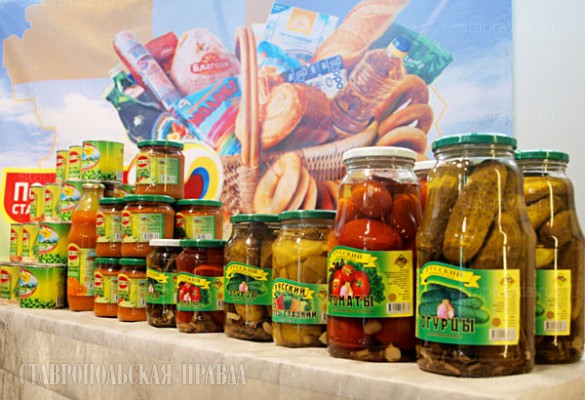 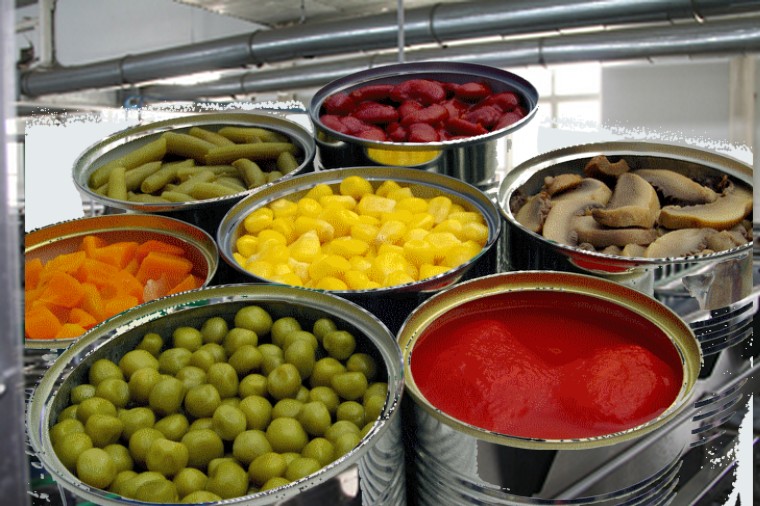 РАСТЕНИЕВОДСТВО
в составе АПК
22 предприятия
338 КФХ
16 тыс. ЛПХ
В 2015 году сельхозтоваропроизводители Курского муниципального района активно пользовались мерами государственной поддержки, а именно  из средств  краевого и федерального бюджетов фермерам и сельхозпредприятиям  в области растениеводства, выплачена субсидия,  общая сумма которой составила – 41 591,7 тыс. руб.
Наиболее весомый вклад в общий каравай Курского района 
внесен следующими хозяйствами: 


ЗАО АПП «СОЛА»                                                                     к-з «Ростовановский» 
к-з «им. Ленина»                                                                                СХПК «Новатор»
                                                                                               ООО С/Х «Стодеревское» 








Всего на долю сельхозпредприятий,  входящих в АПК района приходится 70% собранного урожая, или 176,5 тыс. тонн.  Крестьянские (фермерские) и прочие хозяйства  района собрали 74,8 тыс. тонн зерна, что составляет 30% от валового сбора
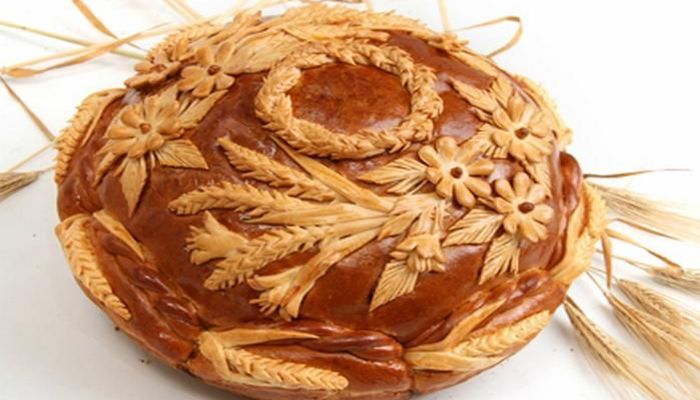 ЖИВОТНОВОДСТВО
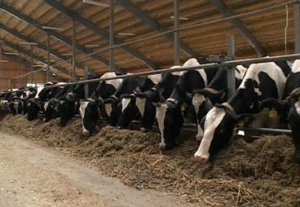 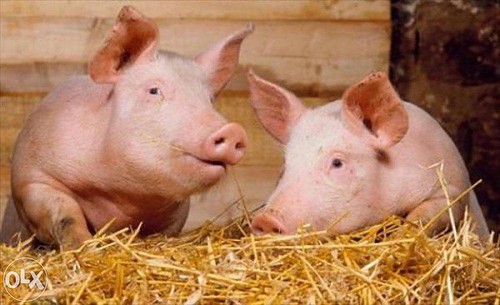 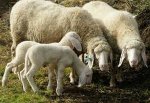 ИНВЕСТИЦИИ
на территории Курского района планируется к реализации 7 инвестиционных проектов, 6 из которых в  сельскохозяйственной отрасли
1. Строительство и модернизация мелиоративной системы.  Инициатор инвестиционного проекта – ООО «СтавАгроКом», с. Русское. Стоимость инвестиционного проекта – 350,0 млн. руб. Количество новых рабочих мест – 20.
     2. Строительство фруктохранилища. Инициатор инвестиционного проекта – ООО «СтавАгроКом», с.Русское. Стоимость инвестиционного проекта – 350,0 млн. руб. Количество новых рабочих мест – 20.
     3. Строительство комплекса по выращиванию индейки и комбикормового завода. Инициатор инвестиционного проекта – ООО «СтавАгроКом», с. Русское. Стоимость инвестиционного проекта – 300,0 млн. руб. Количество новых рабочих мест – 60.
     4. Комплексное развитие молочного животноводства. Инициатор инвестиционного проекта – ООО «Содружество», с. Русское. Стоимость инвестиционного проекта – 162,1 млн. руб. Количество новых рабочих мест – 27.
     5. Реконструкция орошаемого участка площадью 226 га. Инициатор инвестиционного проекта – ООО СП «Содружество», с.Русское. Стоимость инвестиционного проекта – 33,0 млн. руб. Количество новых рабочих мест – 5.
     6. Строительство кирпичного завода методом пластичного формования мощностью 30 млн. штук в год. Инициатор инвестиционного проекта – ООО «КерамаСтрой». Стоимость инвестиционного проекта – 675,0 млн.руб. Количество новых рабочих мест – 116.
     7. Строительство оросительной системы индивидуального пользования  на площади в 100га. (Земельный участок в собственности)Инициатор инвестиционного проекта ООО СХ«Стодеревское». Стоимость инвестиционного проекта-60,0 млн. руб. Количество новых рабочих мест – 10.
МАЛЫЙ БИЗНЕС
Хозяйствующих субъектов – 1991
338 крестьянских (фермерских) хозяйств
901 юридических филиалов и представительств
752 индивидуальных предпринимателей
В 2015 году  проведены следующих мероприятия:
      Организация и проведение ежегодного районного конкурса «Предприниматель года»
      Организация и проведение ежегодных профессиональных праздников «День российского предпринимательства», «День торговли»
      Проведение семинаров, рабочих встреч и круглых столов по проблемам развития малого и среднего предпринимательства
      Организация освещения средствами массовой информации вопросов государственной и муниципальной поддержки малого и среднего предпринимательства, материалов, направленных на распространение положительного опыта деятельности малых и средних предприятий
численность работников субъектов малого и среднего предпринимательства составляет 7400 человек,  или 37,7% от общей численности занятых в экономике и социальной сфере района
РЫНОК ТОВАРОВ И УСЛУГ
30 предприятий общественного питания на 1762 посадочных места
На территории  Курского района осуществляют свою деятельность  
   
  предприятия федеральной торговой сети:  
ЗАО Тендер «Магнит» 
  ООО фирма «Санги-Стиль»
 «Эксперт» 
      «Цифроград»  

                          предприятия региональной    
       торговой сети:
                        ЗАО фирма «Зодиак»
          «ООО «ИОН»
315 магазинов
24 869,02 кв. м.  торговых площадей
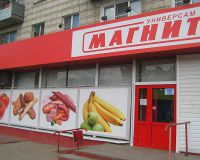 1 372,8 млн. рублей оборот розничной торговли, 110,5% к уровню 2014 года
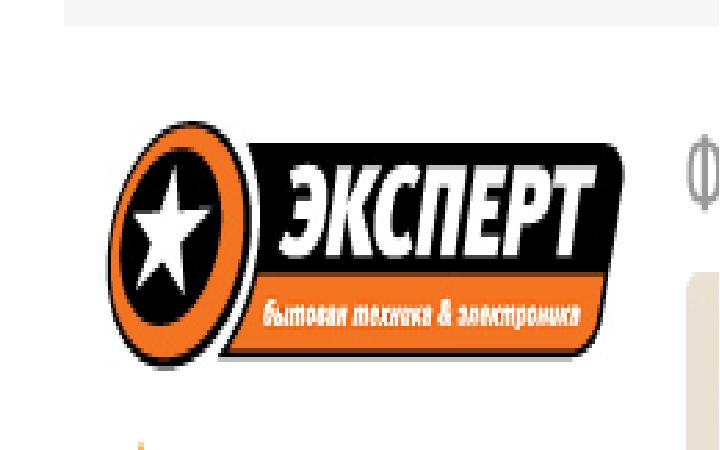 49,3 млн. рублей оборот в общественном питании, 109,6% к уровню 2014 года
708,4 млн. рублей реализовано платных услуг, 113% к уровню 2014 года
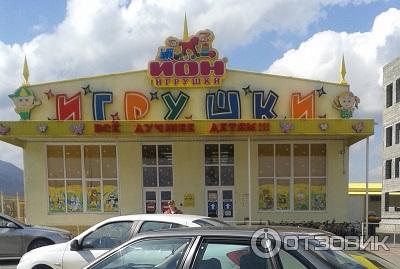 БЛАГОУСТРОЙСТВО, СТРОИТЕЛЬСТВО, ВОДОСНАБЖЕНИЕ, ТРАНСПОРТ
введено 2,4 тыс. кв. м. жилья, к уровню 2014 года 40,68 % (строительство осуществляется за счёт средств индивидуальных застройщиков)
фактически реализовано 1026,83 тыс. куб. м воды, что составляет 105,8% к уровню 2014 года
строительными, дорожно-ремонтными и мелиоративными организациями выполнено подрядных работ на сумму 2 459 124,9 млн. рублей, что составляет 44%  к уровню 2014 года
выполнено ремонтных  работ в целях предотвращения аварий и  повреждений на сумму 2 054,55 тыс. руб., что составляет 75 % к уровню 2014 года, оказано платных услуг населению  на  6 912,5тыс. руб., что составляет  61,6%  к уровню 2014 года
перевезено 143,7 тыс. пассажиров, к уровню 2014 года   89,2%
 выполнено 8836,2 тыс. пас. км. к уровню 2014 года  94,9%
отпущено потребителям тепловой энергии - 18936,84 Гкал на сумму 47,2 млн. руб., в том числе населению – 2904,26 Гкал - на сумму 7308,35 тыс. руб.
о рождении 724
о смерти  532
зарегистрировано 
1784 
актов гражданского состояния
об установлении отцовства 88
о заключении брака 288
об усыновлении (удочерении)  2
о расторжении брака  130
о перемене имени 19
Естественный прирост составил         + 192
СРЕДНЕМЕСЯЧНАЯ ЗАРАБОТНАЯ  ПЛАТА
Контактная информация:

      Финансовое управление 
администрации Курского муниципального района Ставропольского края
     Начальник Финансового управления -Татьяна Иосифовна Бондаренко

Адрес: 357850, Ставропольский край, Курский район, 
станица Курская, пер. Октябрьский, 16 

Телефон для обращения граждан: 8(879-64) 6-27-99, 6-55-54; 
факс: 8(879-64) 6-27-99. 
Электронная почта : fukursk@mail.ru 
График работы: понедельник -  пятница
 с 8:00 до 16:00, перерыв с 12:00 до 13:00